Genética cuantitativa
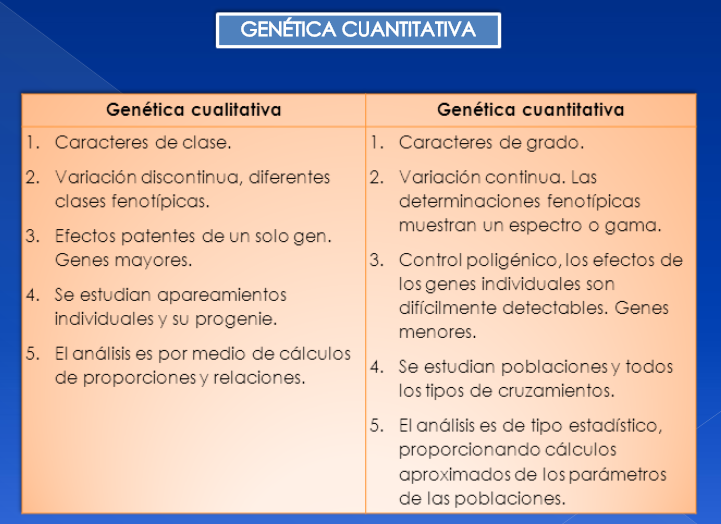 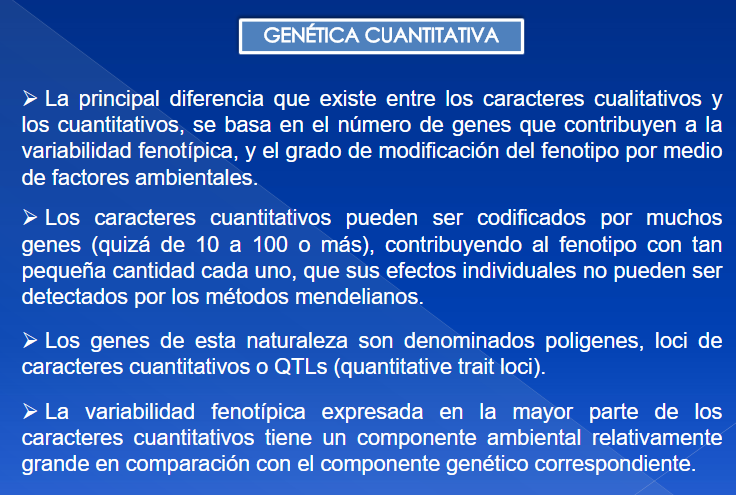 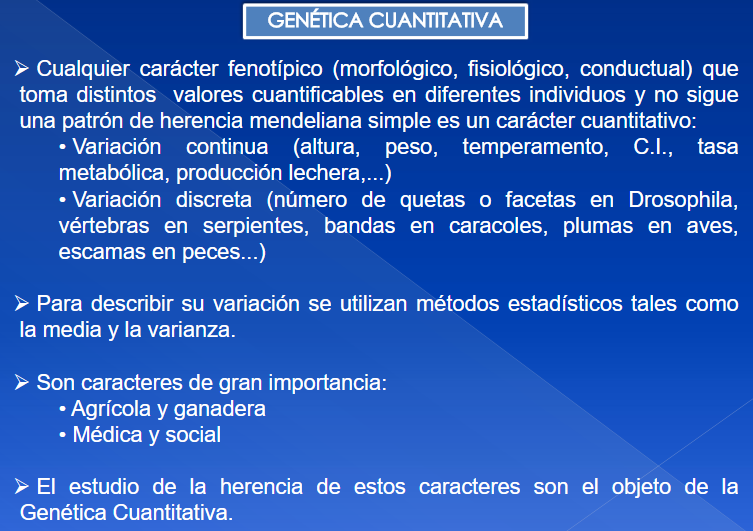 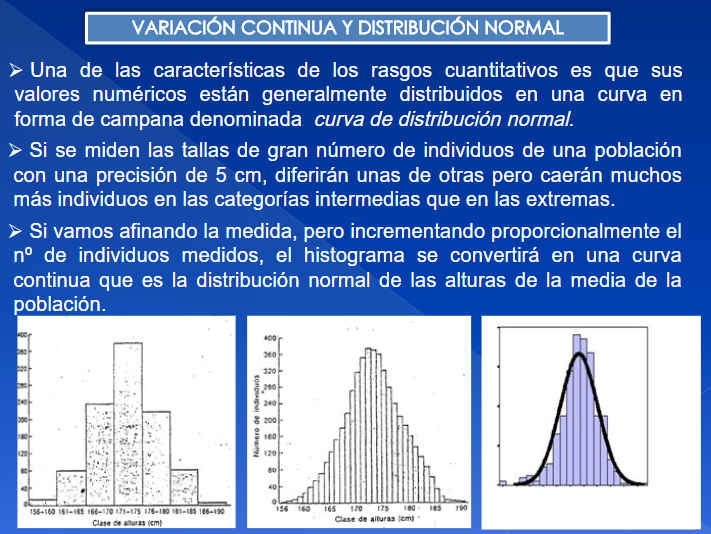 INTRODUCCIÓN A LA GENÉTICA CUANTITATIVA
INTRODUCCION A LA GENETICA CUANTITATIVA PARTE 1  Dr. C.a. Biasutti universidad de Córdova
https://www.youtube.com/watch?v=9fqXue0iyYs

INTRODUCCION A LA GENETICA CUANTITATIVA PARTE 2  Dr. C.a. Biasutti universidad de Córdova
https://www.youtube.com/watch?v=dVaIbr8mbzA